Collecting like and unlike terms
Simplify these expressions where possible
s s s
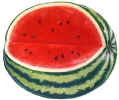 = 4s – 2p
3a + 4w
s
+ p
+3s
-3p
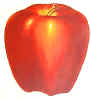 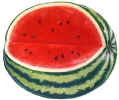 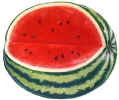 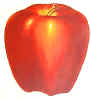 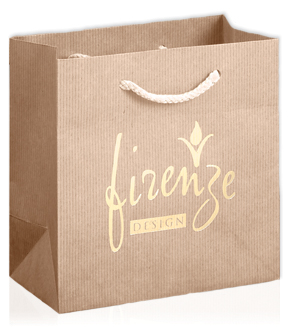 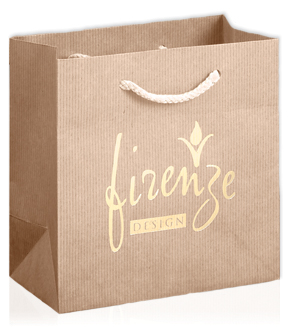 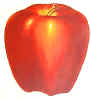 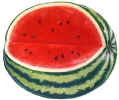 2
2
X
a
X
3
X
b
b
X
b
2 x 3 x a x b
6 x a x b
6ab
Free powerpoints at http://www.worldofteaching.com
This powerpoint was kindly donated to www.worldofteaching.com




http://www.worldofteaching.com is home to over a thousand powerpoints submitted by teachers. This is a completely free site and requires no registration. Please visit and I hope it will help in your teaching.